Обучающий семинар практикум
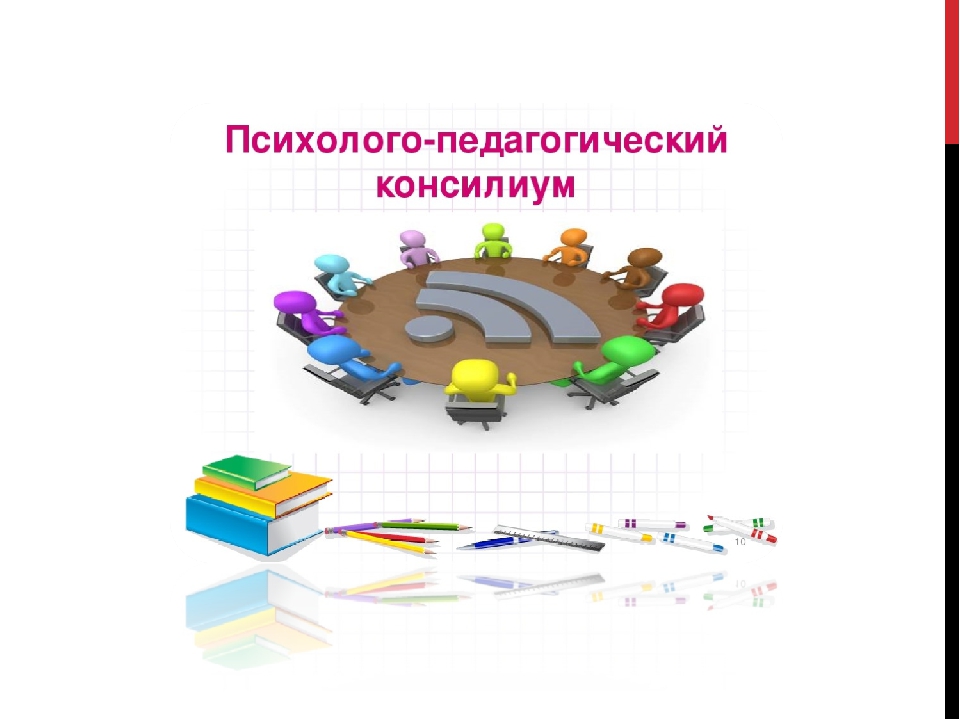 Цель: формирование у педагогов психологической готовности к взаимодействию с семьей ребенка с особыми образовательными потребностями, снятие психологических барьеров.
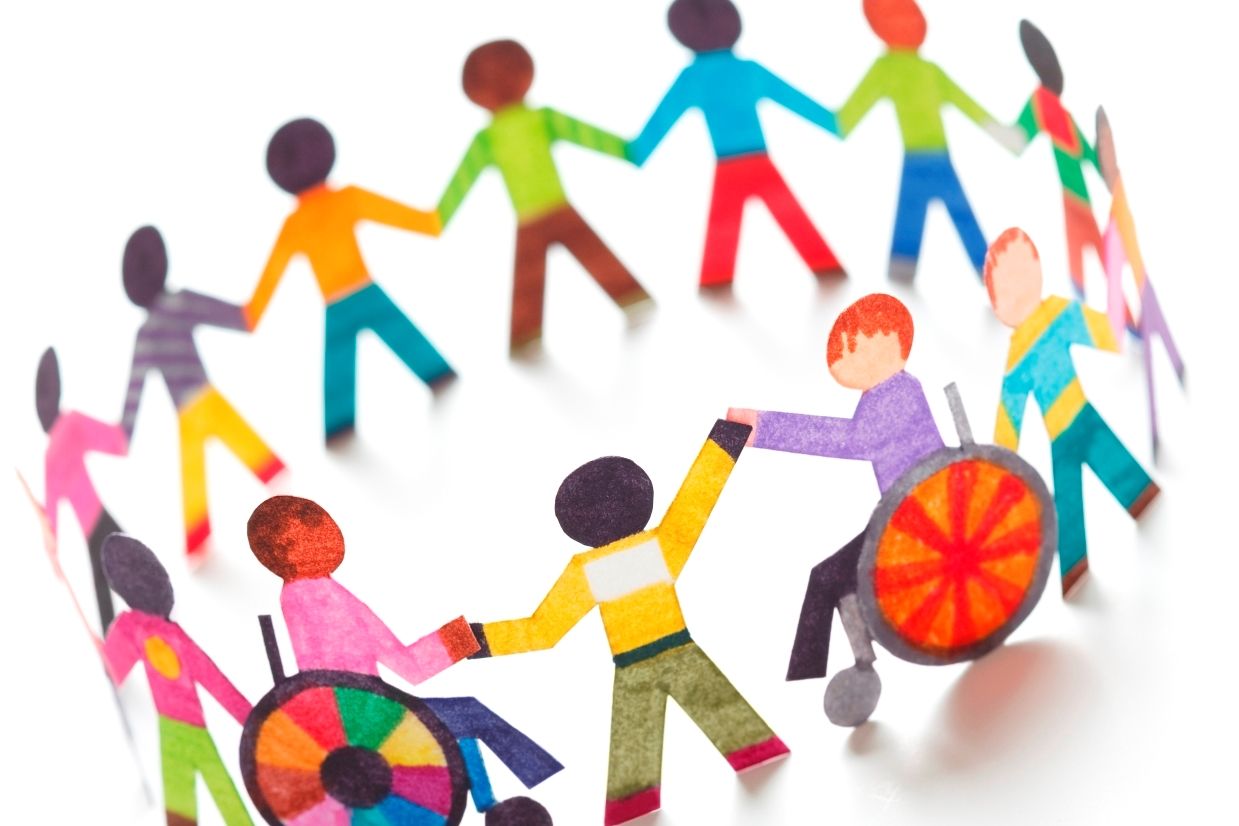 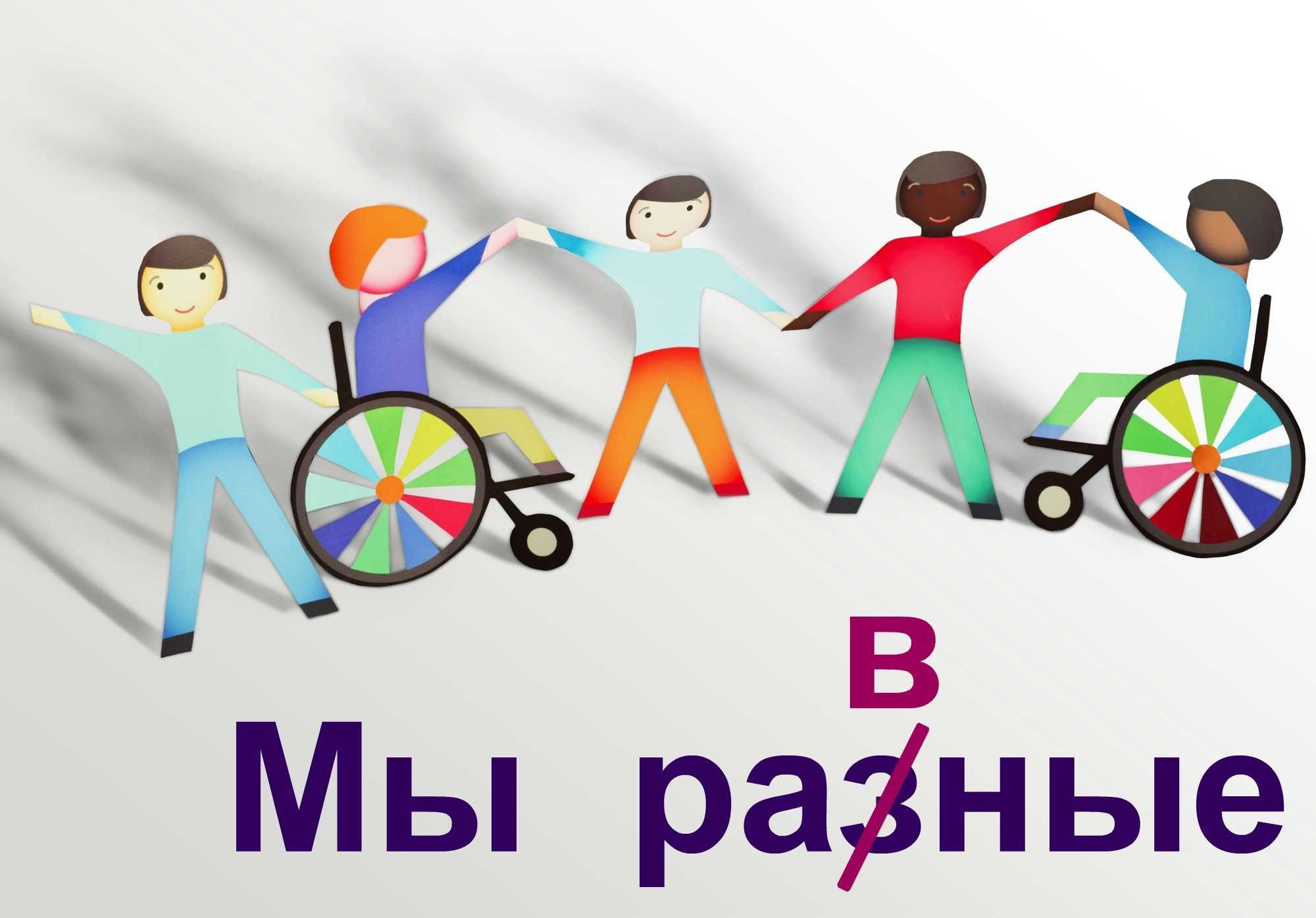 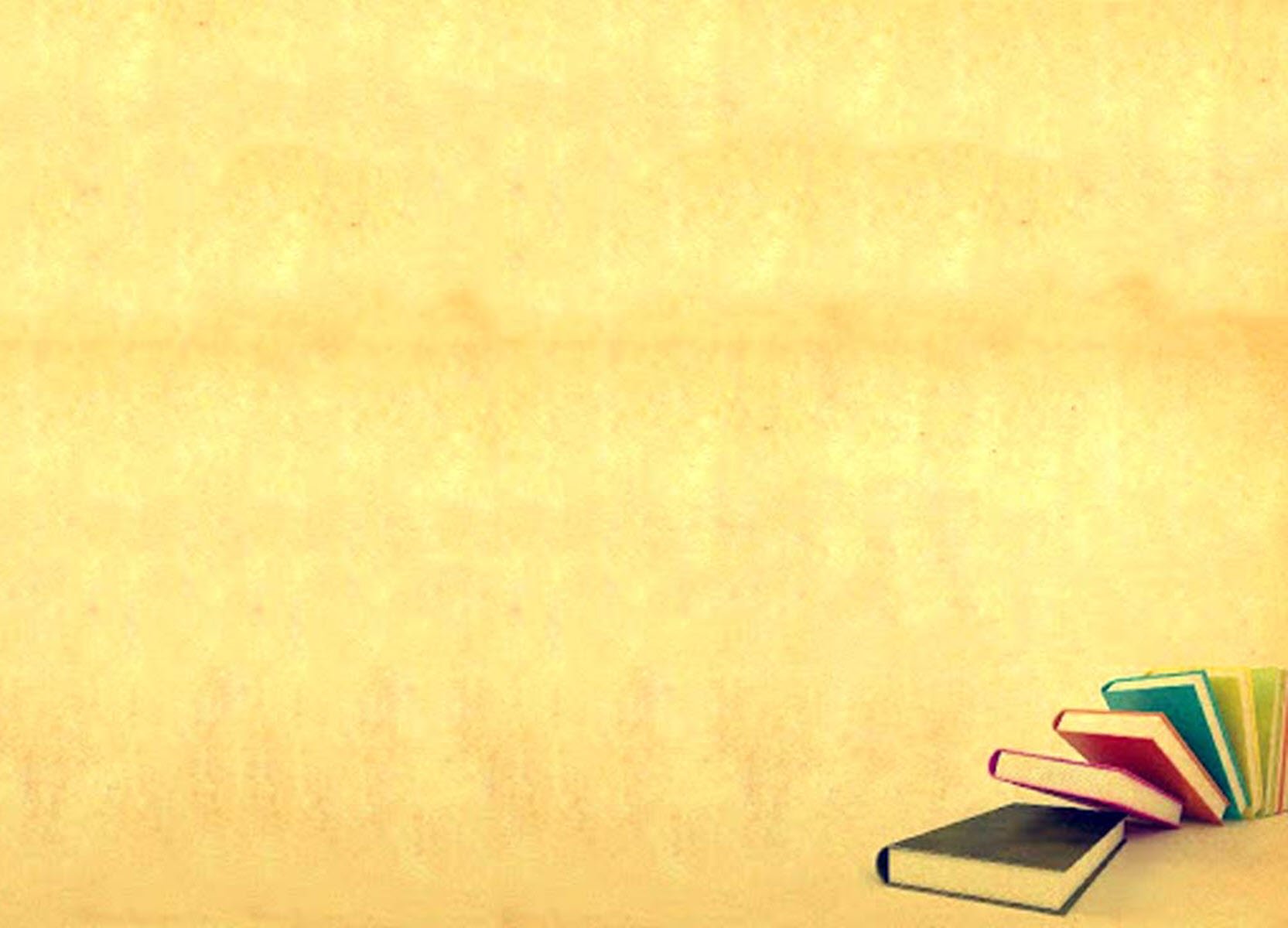 Часть I. Теоретическая часть. 
1) Приветствие. Психологический настрой.  Цели. и задачи семинара. 
2)  Сообщение темы семинара. (просмотр мультфильма «Про Диму»). Сообщение плана работы семинара. 
Часть II. Вступительная часть. 
1) Нормативно-правовая база. 
2) Методические рекомендации учителям предметникам по работе с ООП.
Часть III. Практическая часть. 
1) Упражнение «Котенок» 
2) Упражнение «Мать инвалида» 
Часть IV. Рефлексия .
V. Итоги семинара-практикума.
1. Нормативно-правовая база
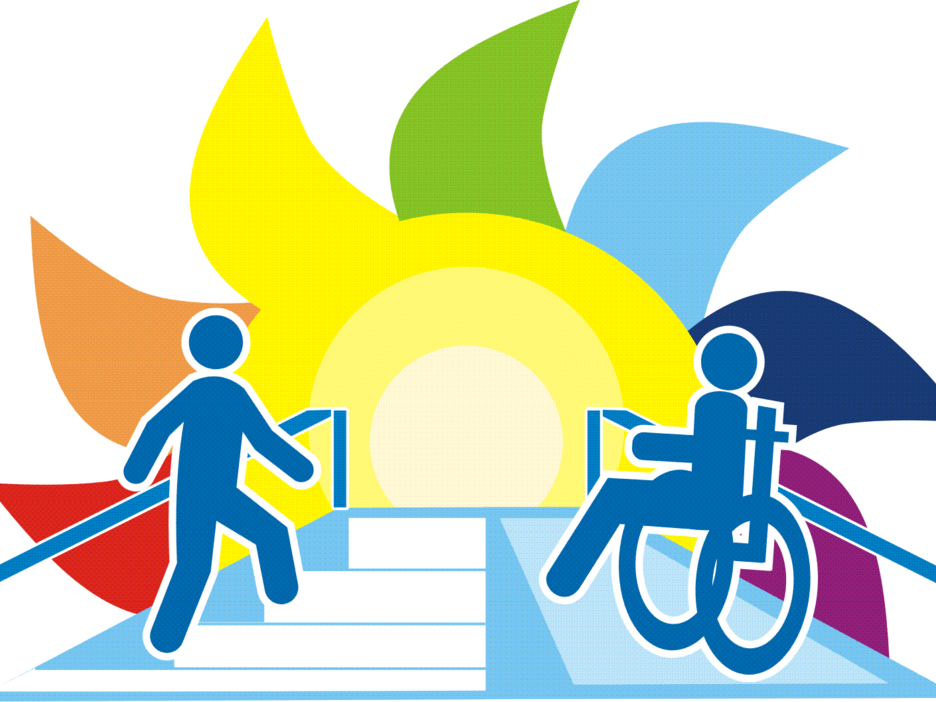 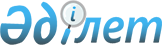 О внесении изменений и дополнений в приказ Министра образования и науки Республики Казахстан от 8 ноября 2012 года № 500 "Об утверждении типовых учебных планов начального, основного среднего, общего среднего образования Республики Казахстан"Приказ Министра образования и науки Республики Казахстан от 26 марта 2021 года № 125. Зарегистрирован в Министерстве юстиции Республики Казахстан 30 марта 2021 года № 22418.
https://special-edu.kz/
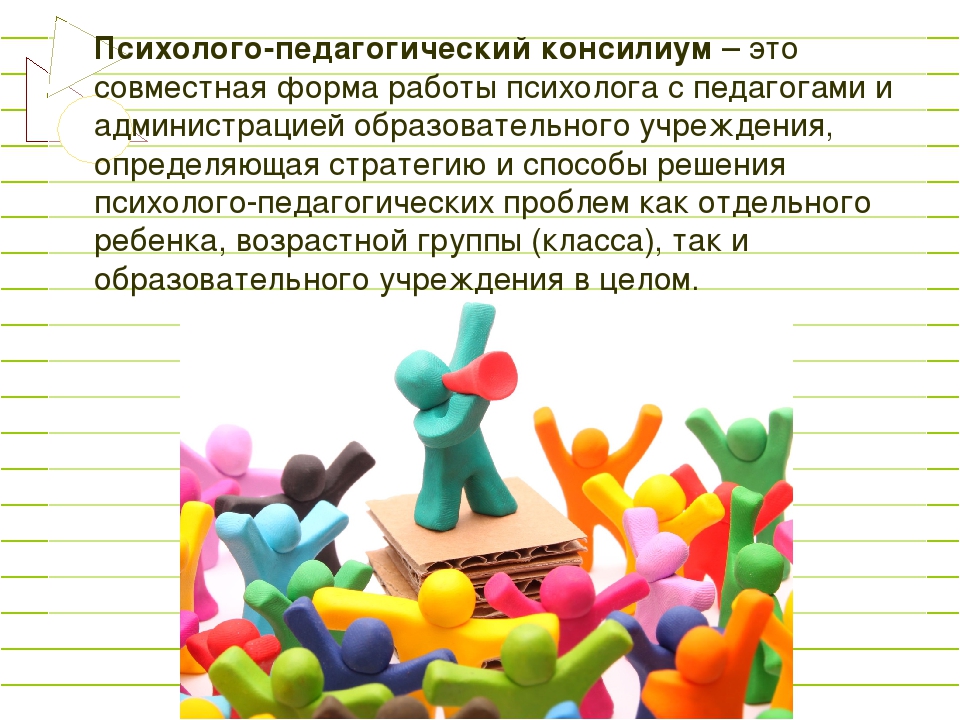 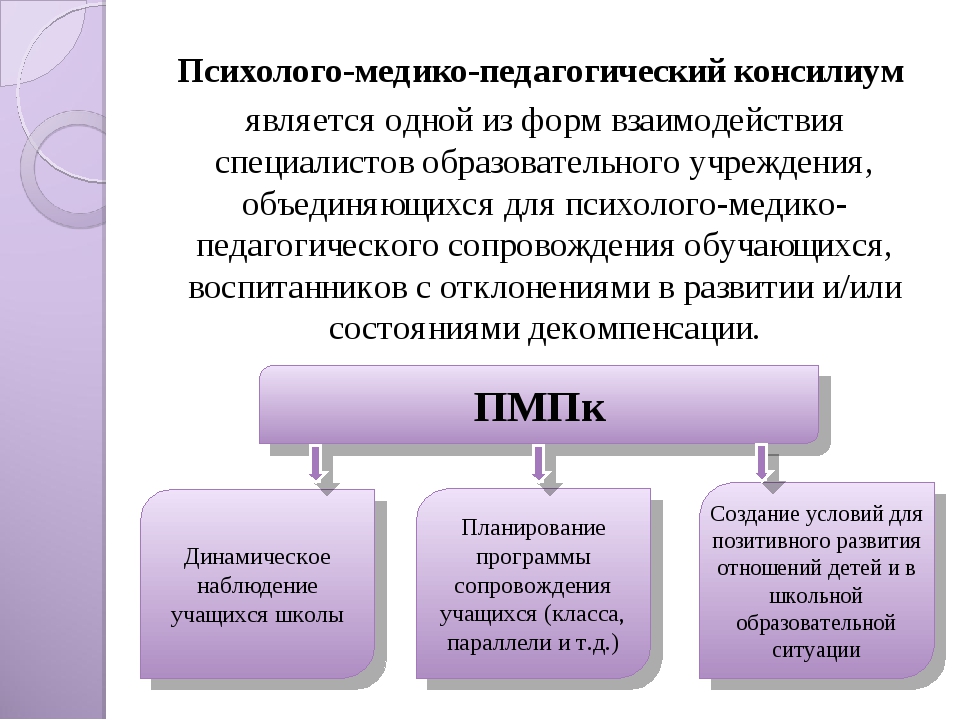 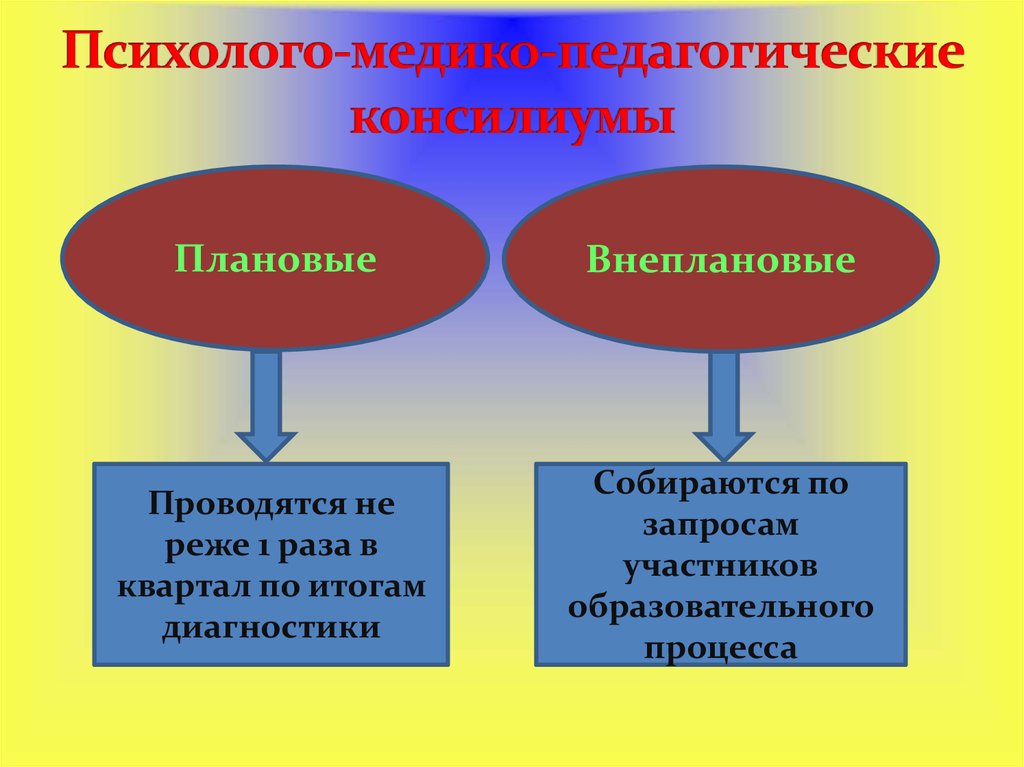 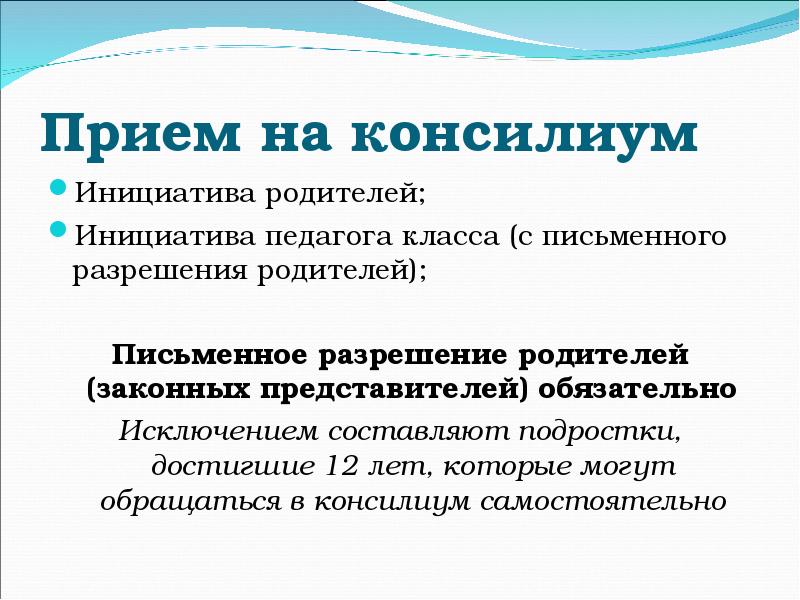 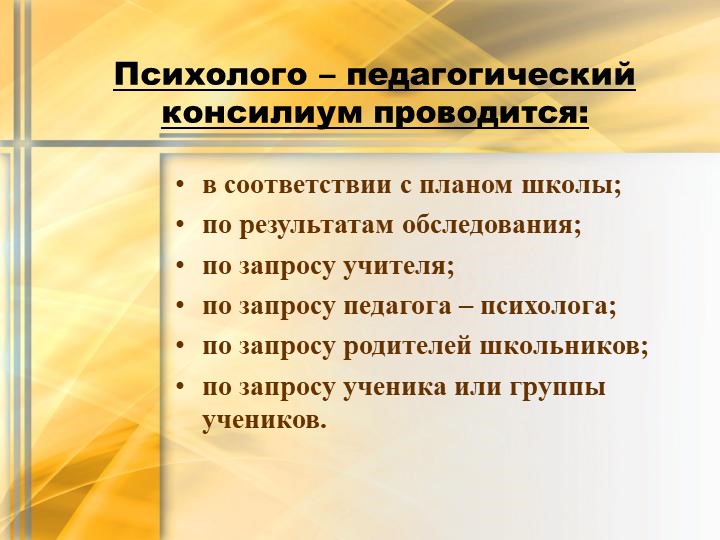 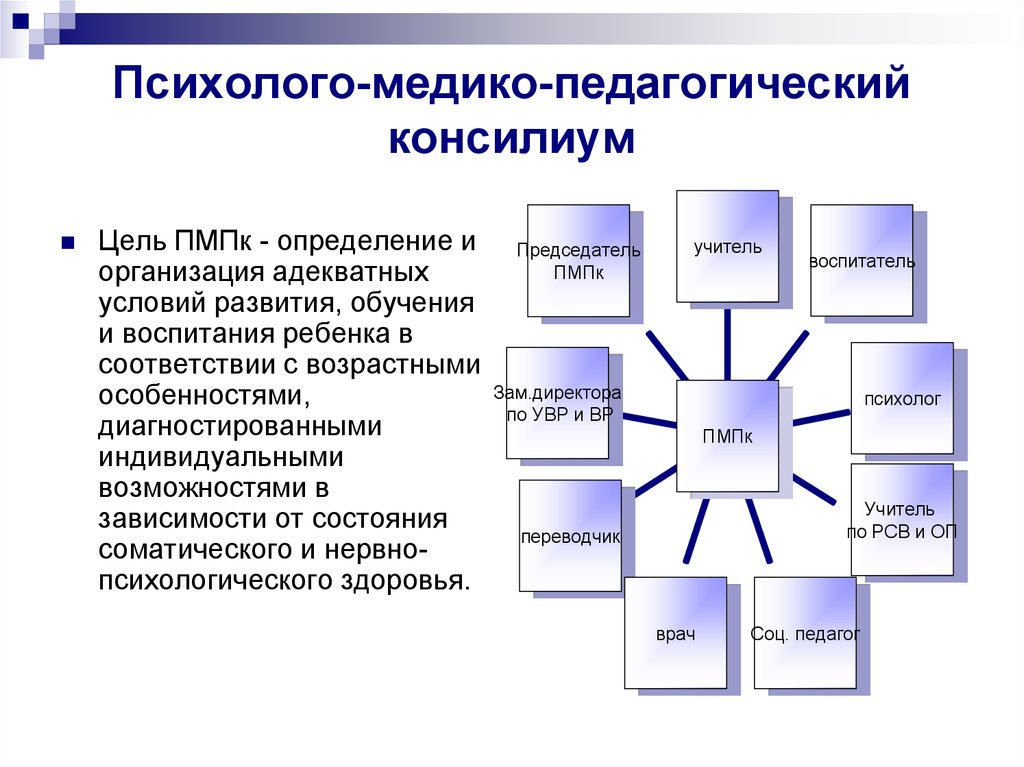 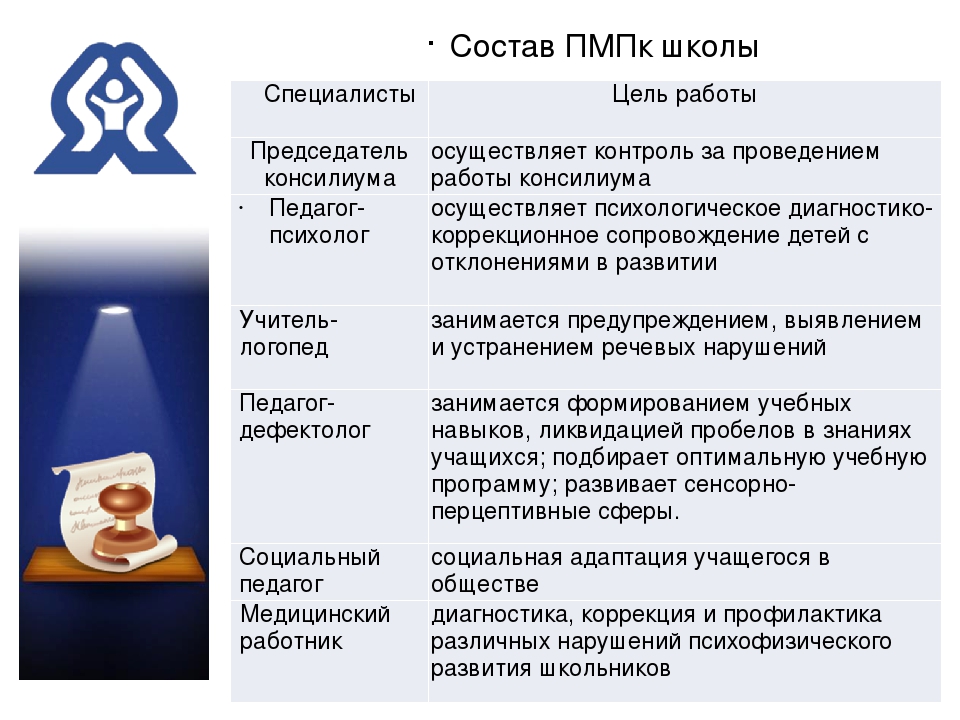 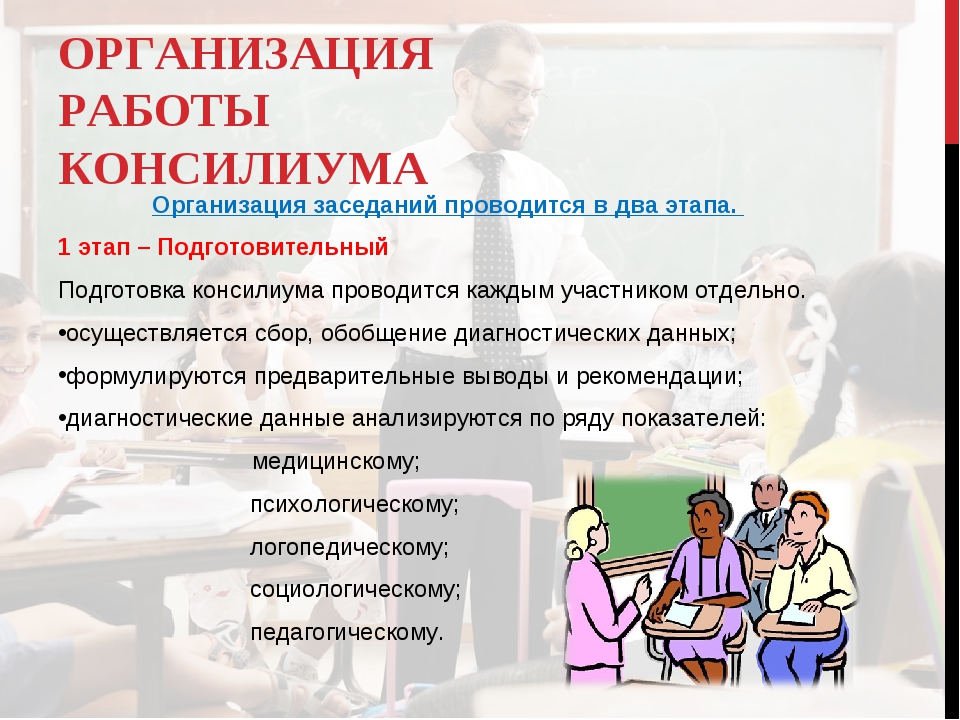 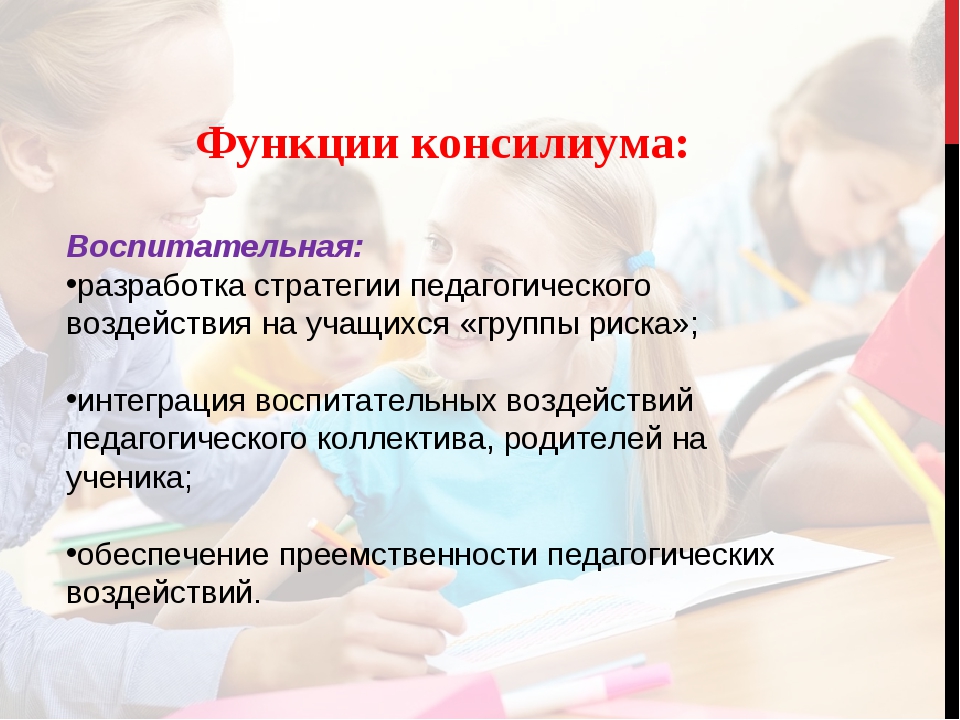 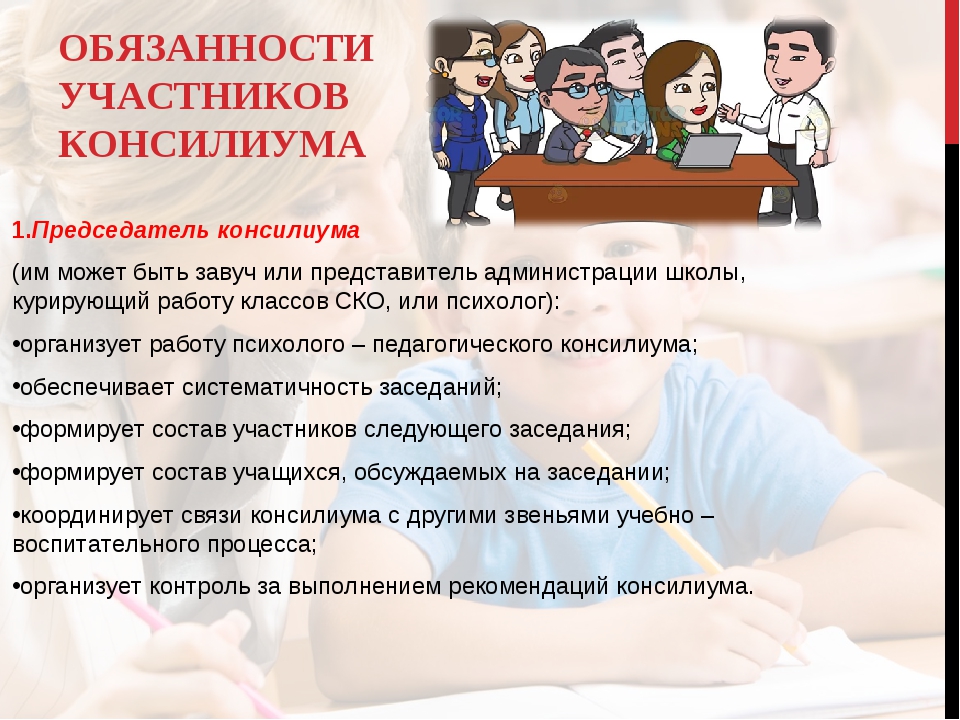 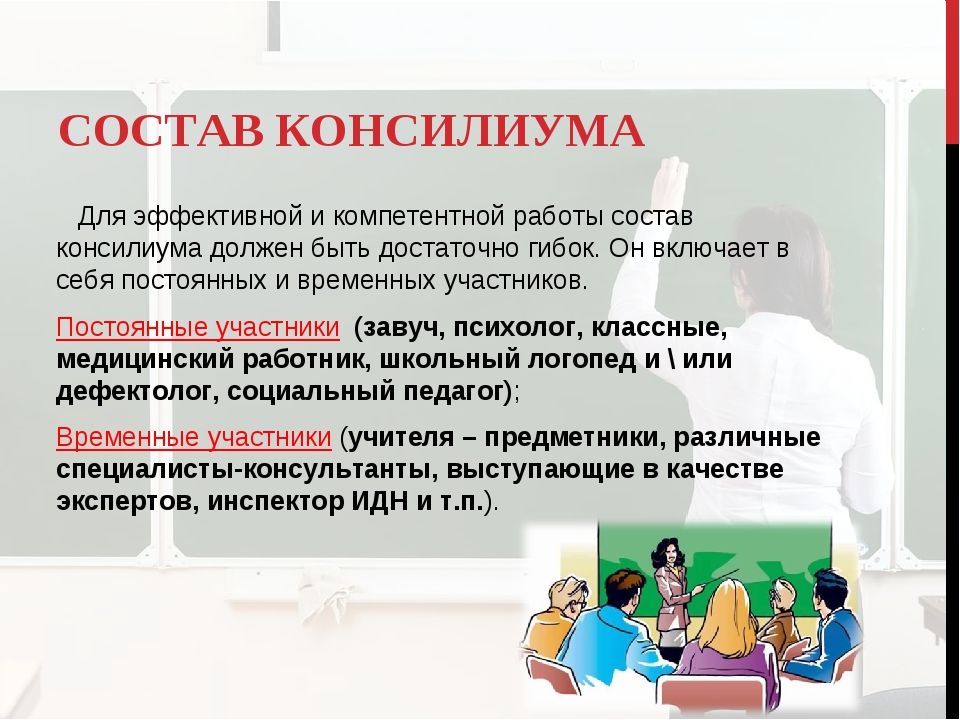 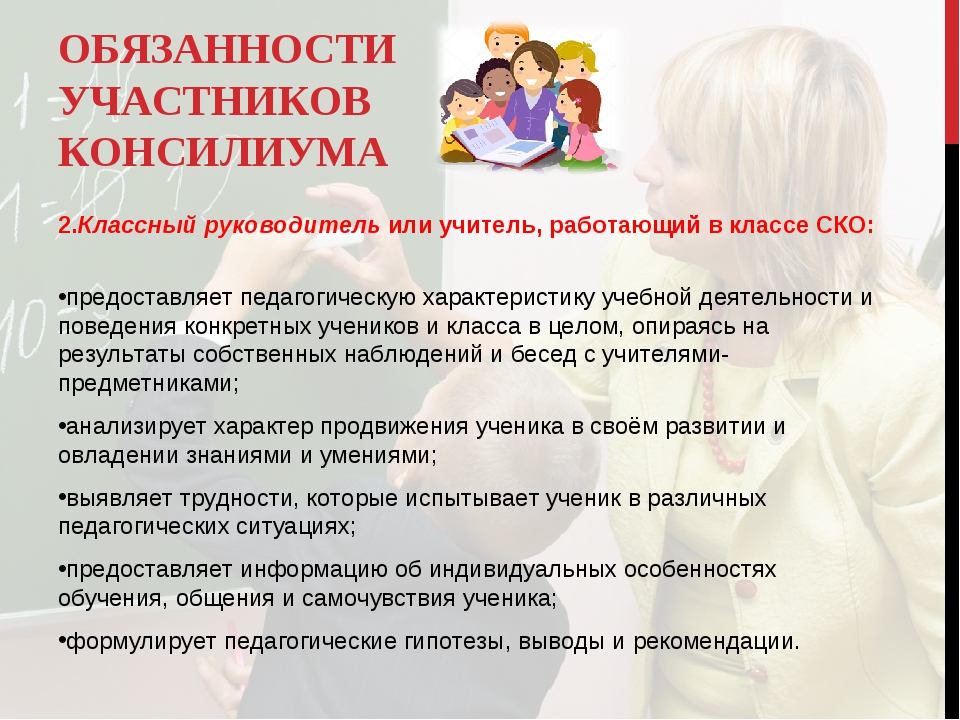 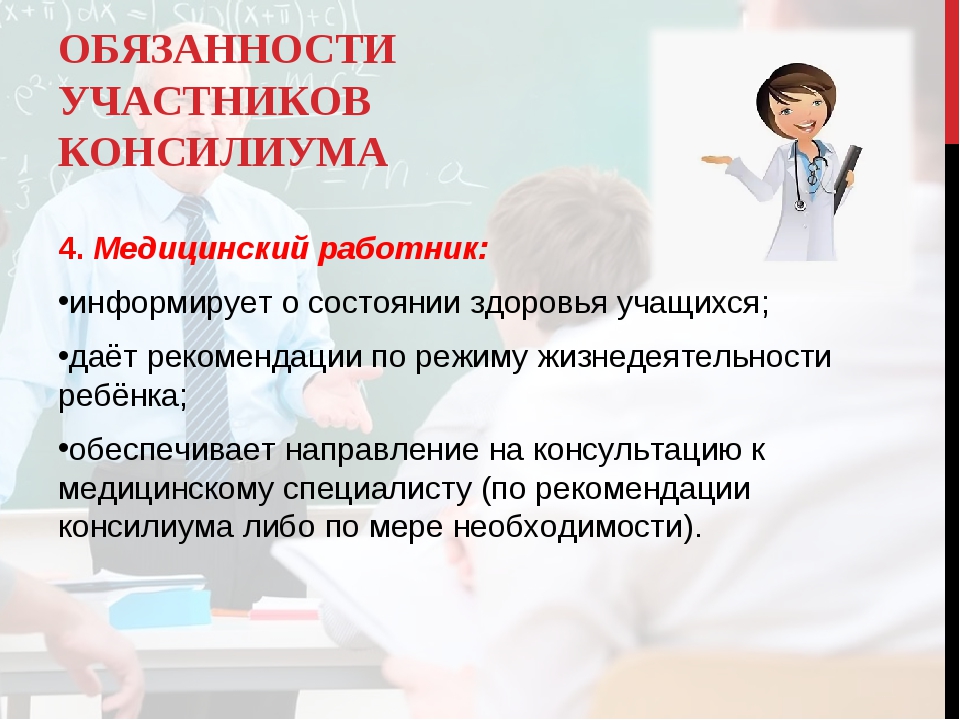 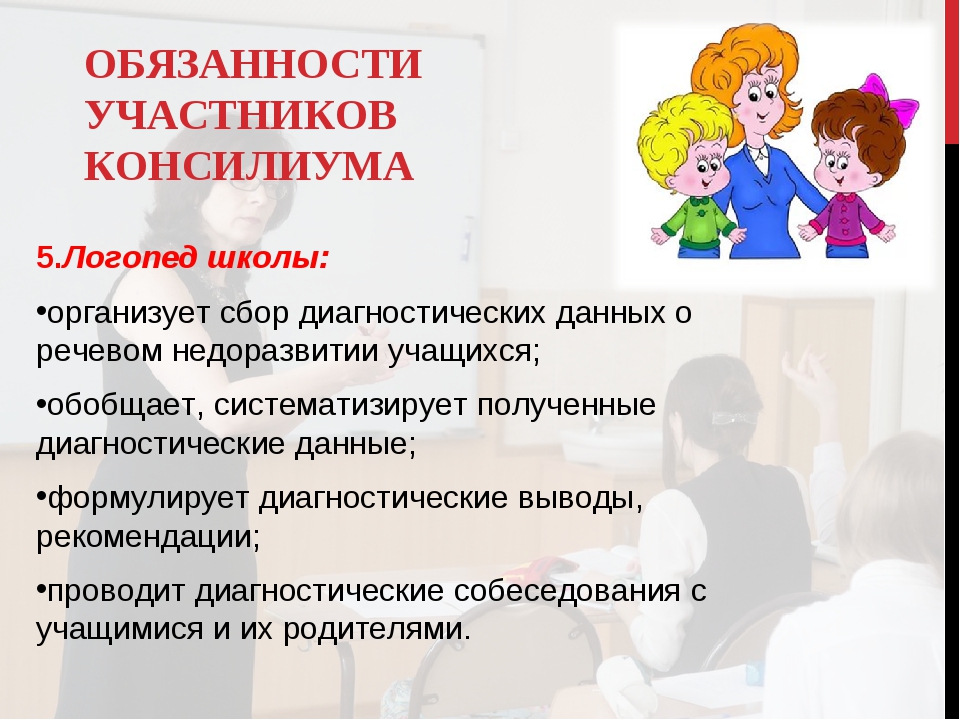 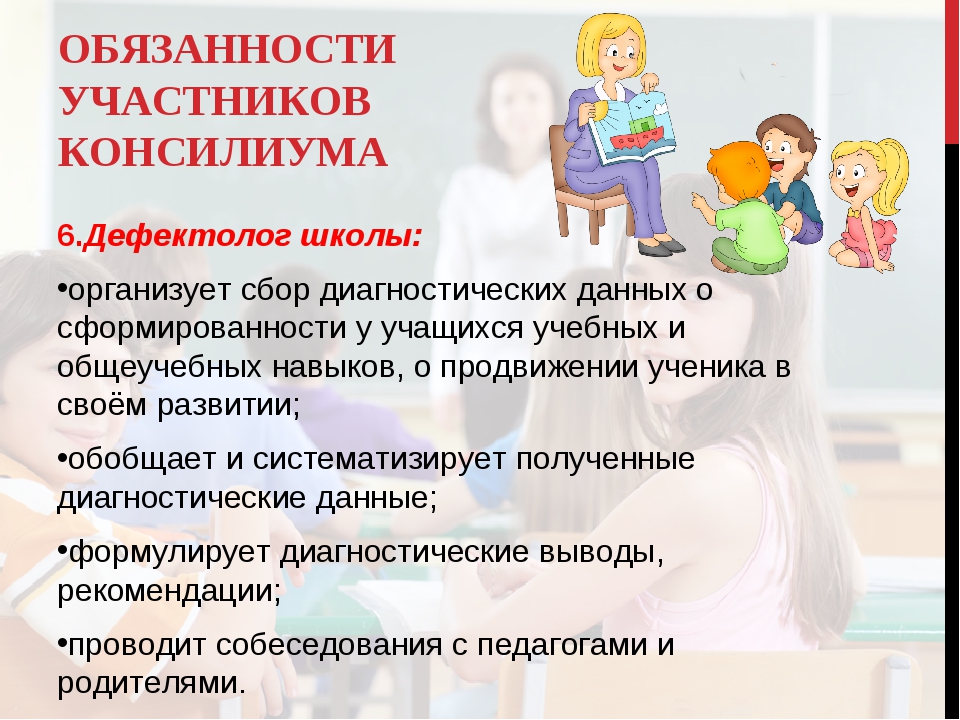 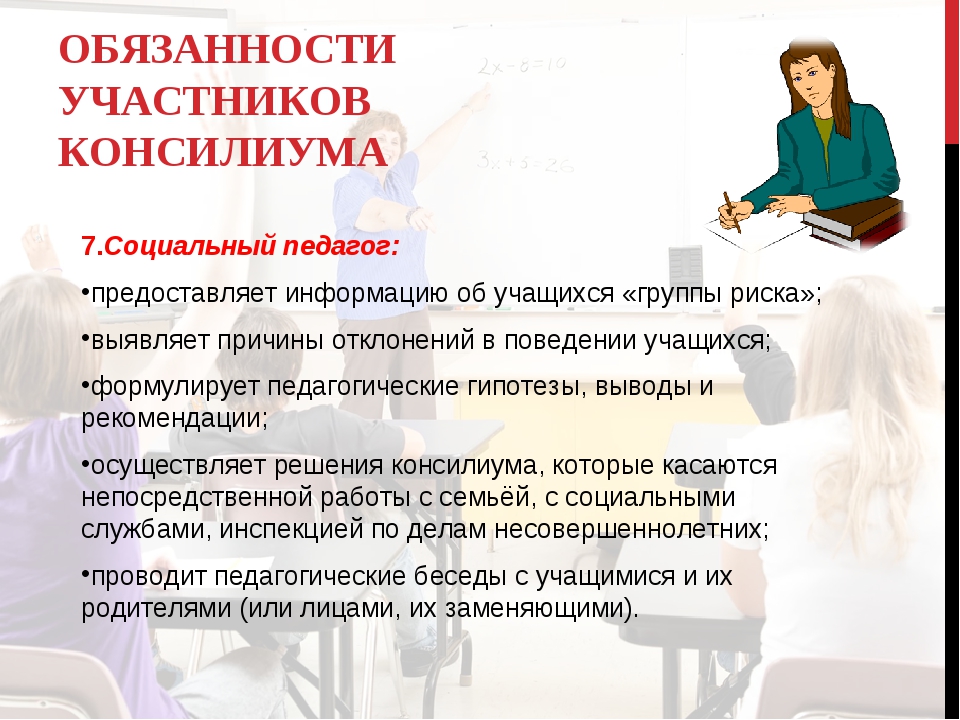 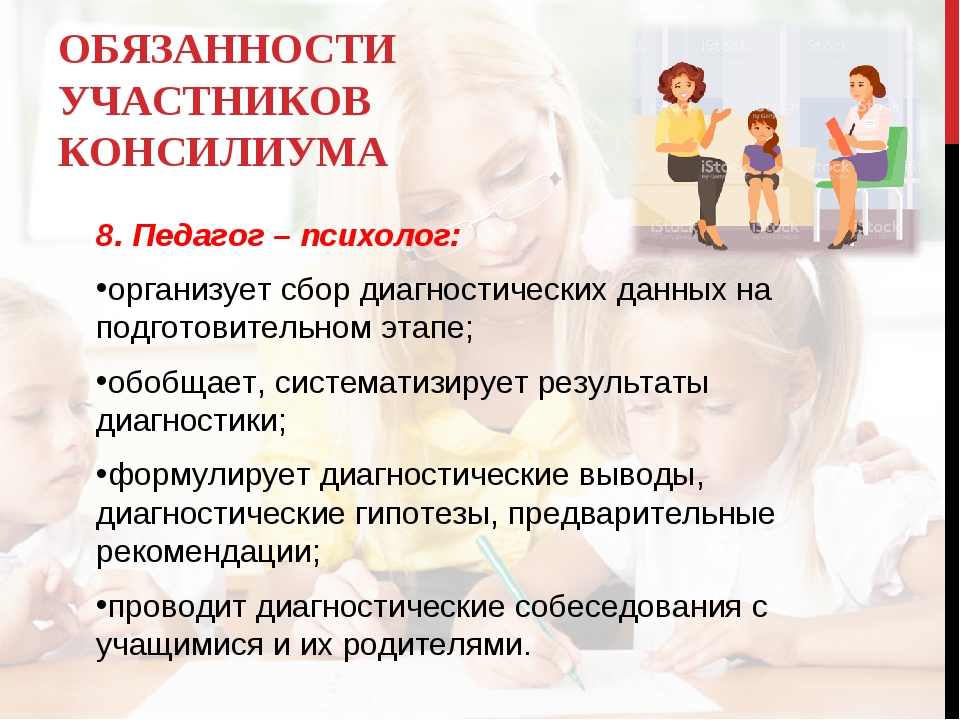 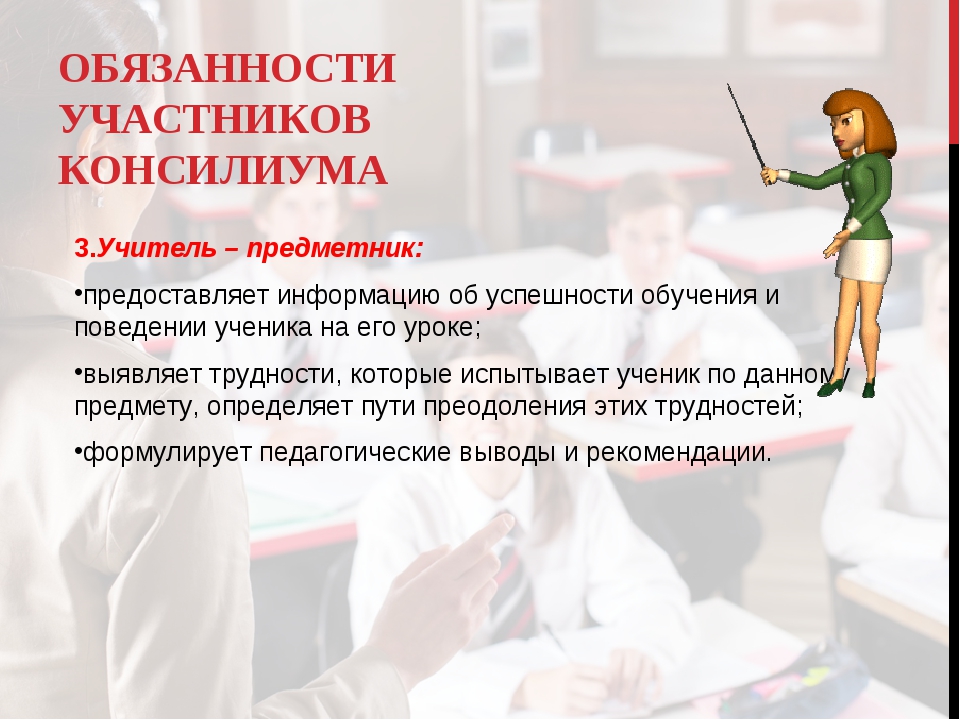 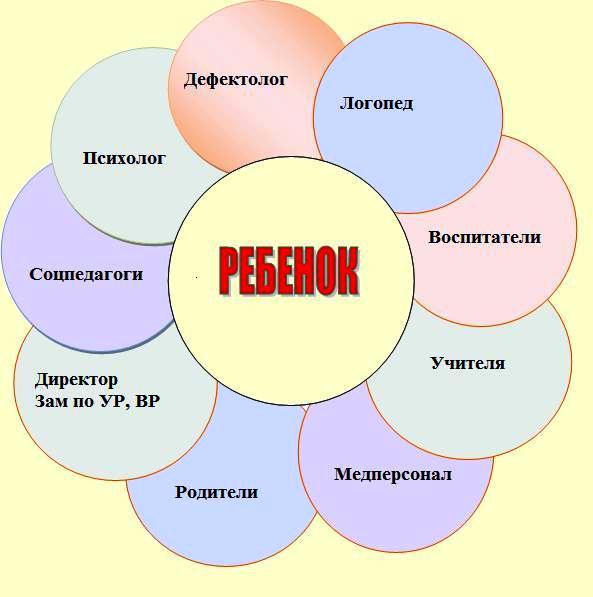 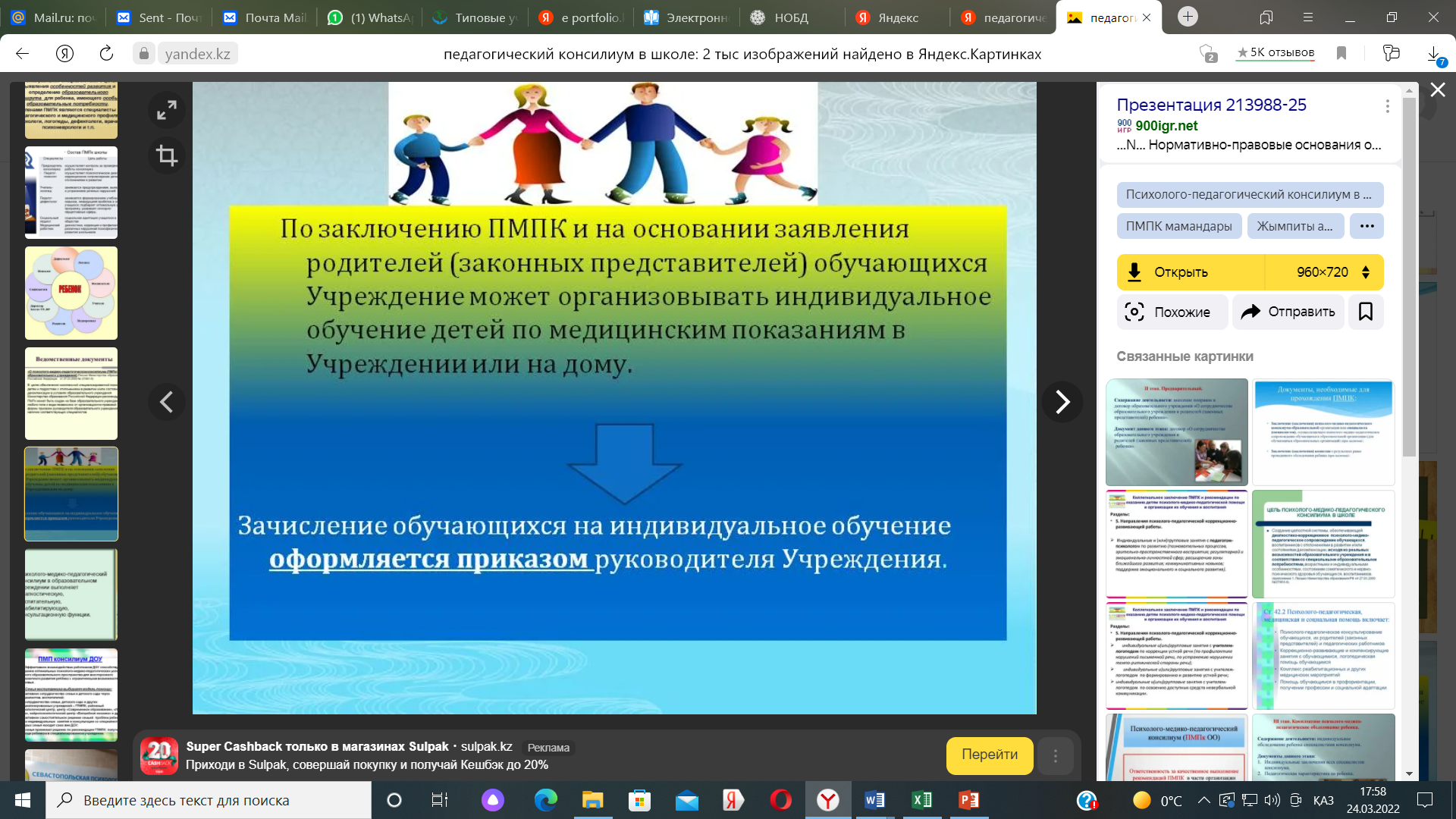 РЕФЛЕКСИЯ